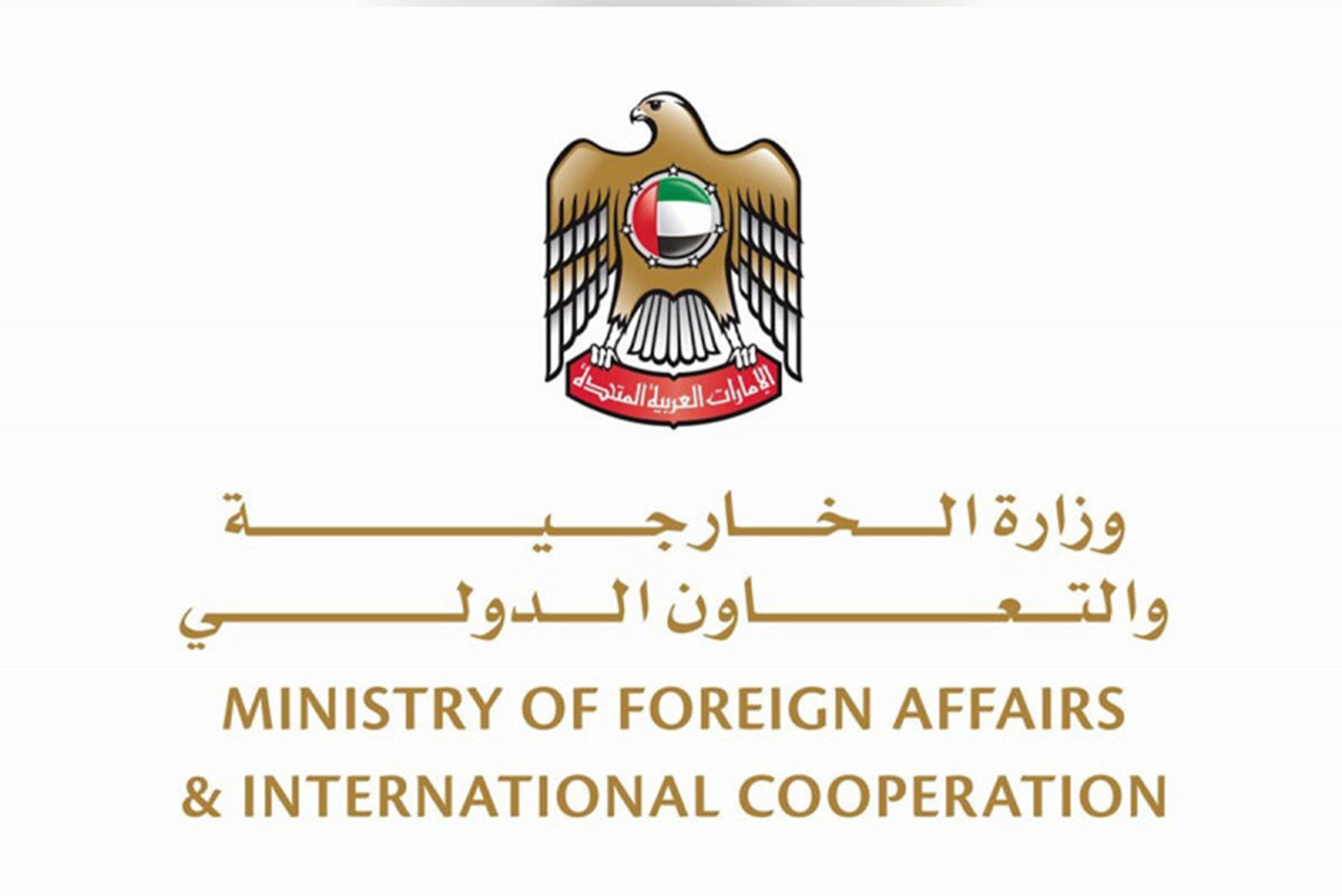 دليل المستخدم لخدمة تعديل بطاقة دبلوماسية، المنظمات الدولية، قنصلية، خاصة
خدمة تعديل بطاقة دبلوماسية، المنظمات الدولية، قنصلية، خاصة
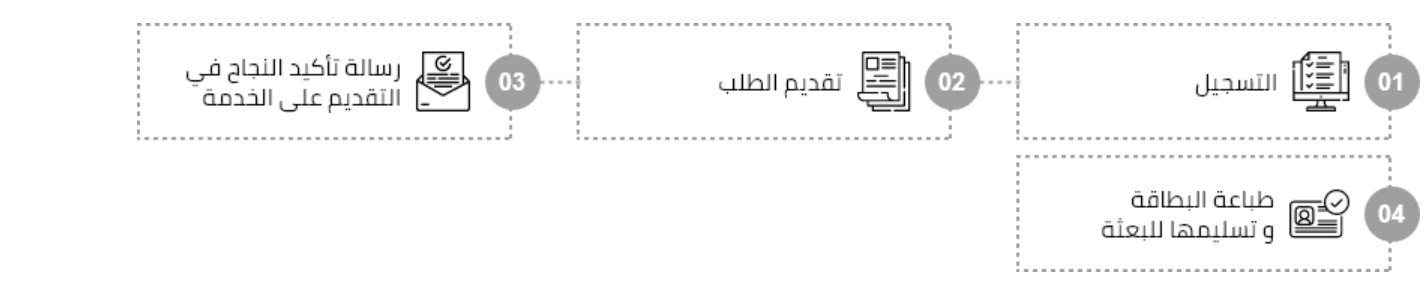 حالات التقديم على خدمة التعديل: 
تغيير الاسم
تغيير المسمى الوظيفي (الصفة)
تحديث رقم الجواز 
تغيير نوع البطاقة (دبلوماسية، خاصة، منظمات دولية)
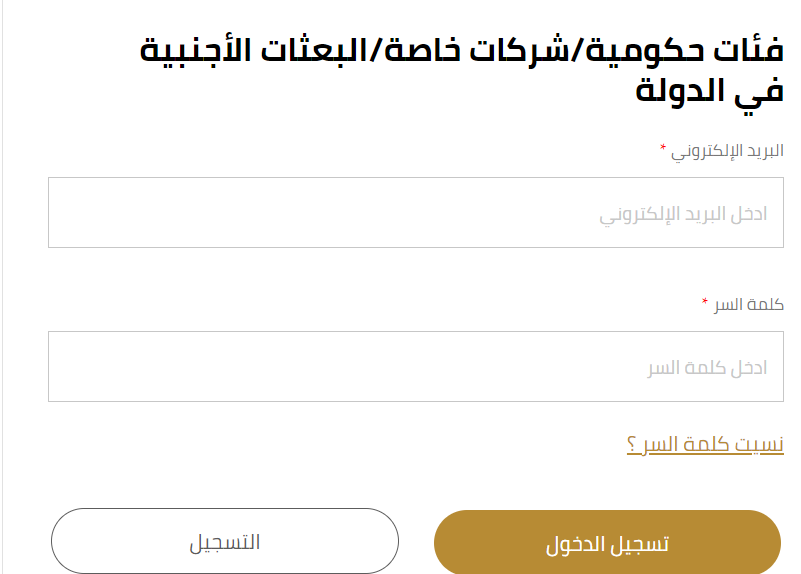 1- تسجيل الدخول باستخدام البريد الإلكتروني المسجل للبعثة
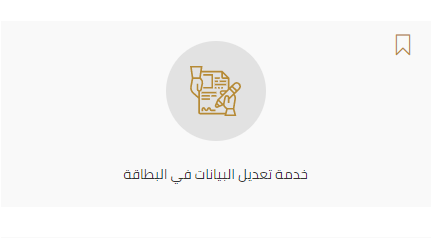 2- اختيار خدمة تعديل البيانات في بطاقة دبلوماسية، المنظمات الدولية، قنصلية، خاصة
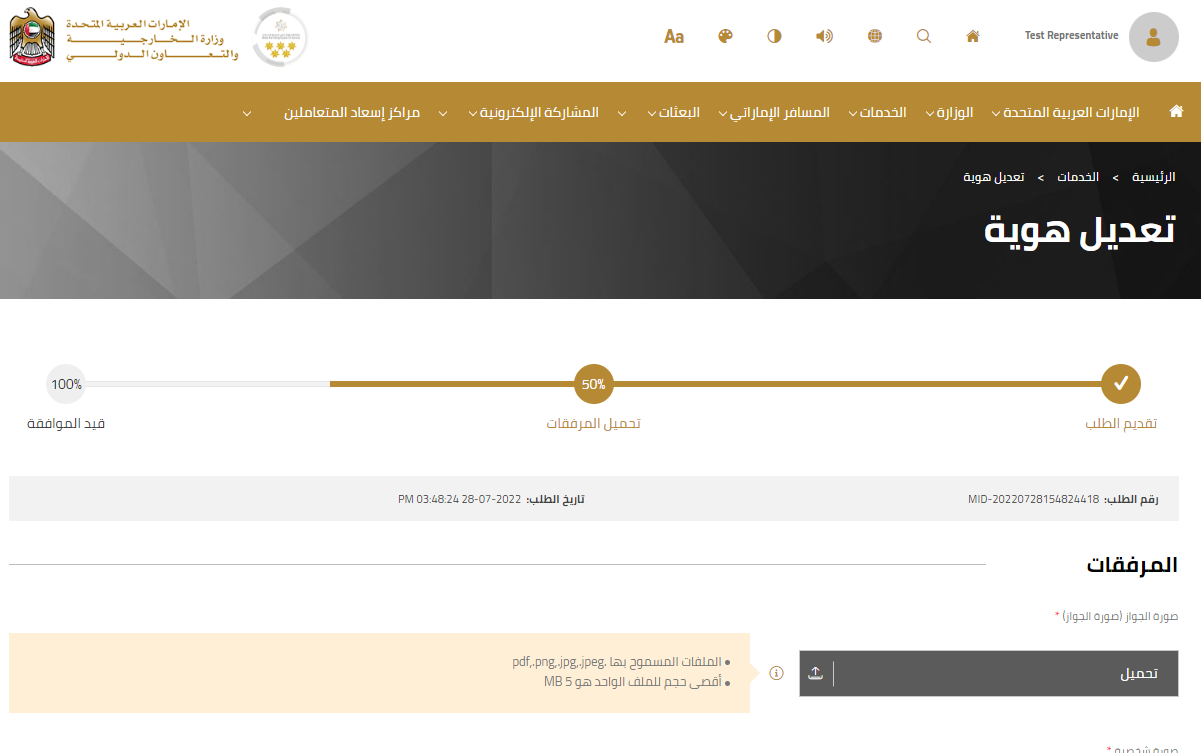 3- تعبئة معلومات الطلب وتحميل المستندات المطلوبة
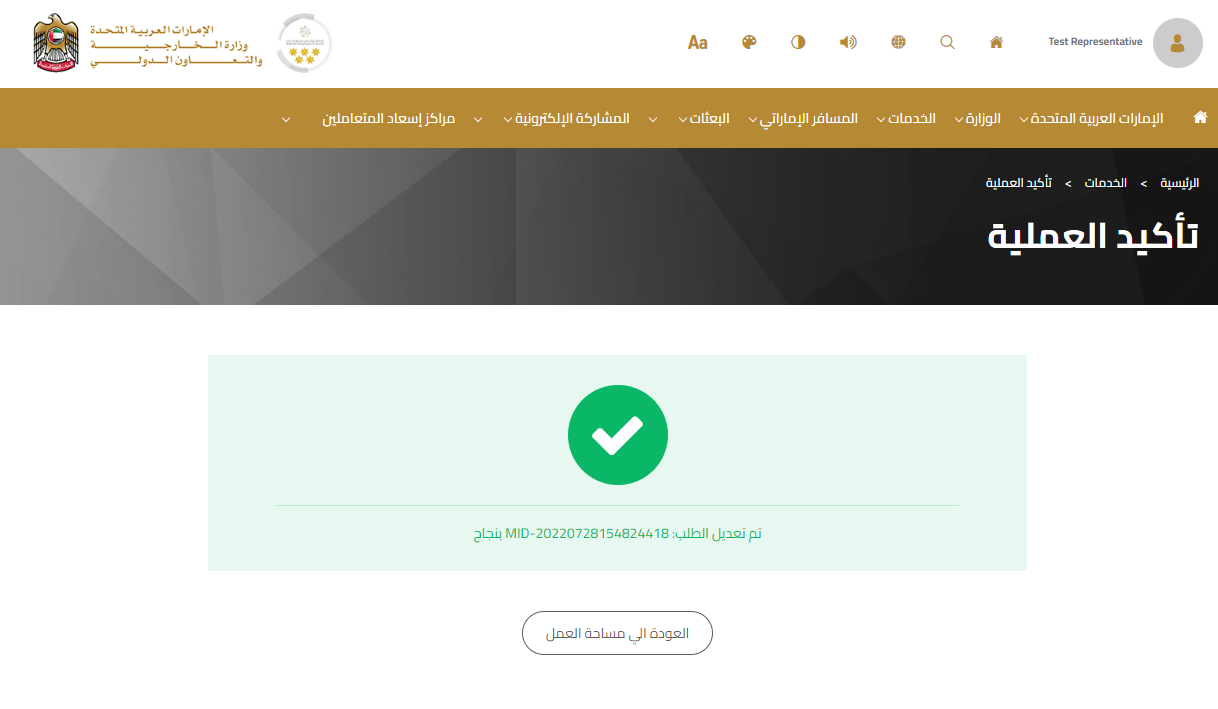 Add Screenshot
4- إرسال الطلب واستلام رسالة بتأكيد العملية
إشعار عبر البريد الإلكتروني

Dear Customer, 
Thank you for using MoFAIC’s e-services. 
Your request to “Modify a Diplomatic ID Card” has been approved. 
The reference number for this request is: DIPIDMOD/08082022/00001058
Please ensure you deliver the previous ID to MoFAIC’s Headquarters in Abu Dhabi upon receiving your new card. 
For enquiries: please contact MoFAIC’s Call Centre on 80044444.

عزيزنا المتعامل/ أحمد محمد
نشكركم على استخدام الخدمات الإلكترونية لوزارة الخارجية والتعاون الدولي. تمت الموافقة على طلب "تجديد/تعديل بطاقة دبلوماسية”
الرقم المرجعي لطلبكم
DIPIDREN/08082022/00001058
يرجى تسليم البطاقة السابقة عند استلام البطاقة الجديدة في مبنى وزارة الخارجية والتعاون الدولي في أبوظبي.
للاستفسارات: يمكنكم التواصل مع مركز الاتصال عبر الرقم 80044444
5- تستلم البعثة رسالة بالبريد الإلكتروني عندما تصبح البطاقة جاهزة، وسيتم إرسالها البطاقة للبعثة عبر البريد
إشعار عبر الرسالة النصية

Dear Customer, your request has been approved. 
Reference number: DIPIDMOD/08082022/00001058
Please hand over the previous ID to MoFAIC upon receiving your new card. 

عزيزنا المتعامل، تمت الموافقة على طلبكم رقم  DIPIDMOD/08082022/00001058
يرجى تسليم البطاقة السابقة عند استلام البطاقة الجديدة.